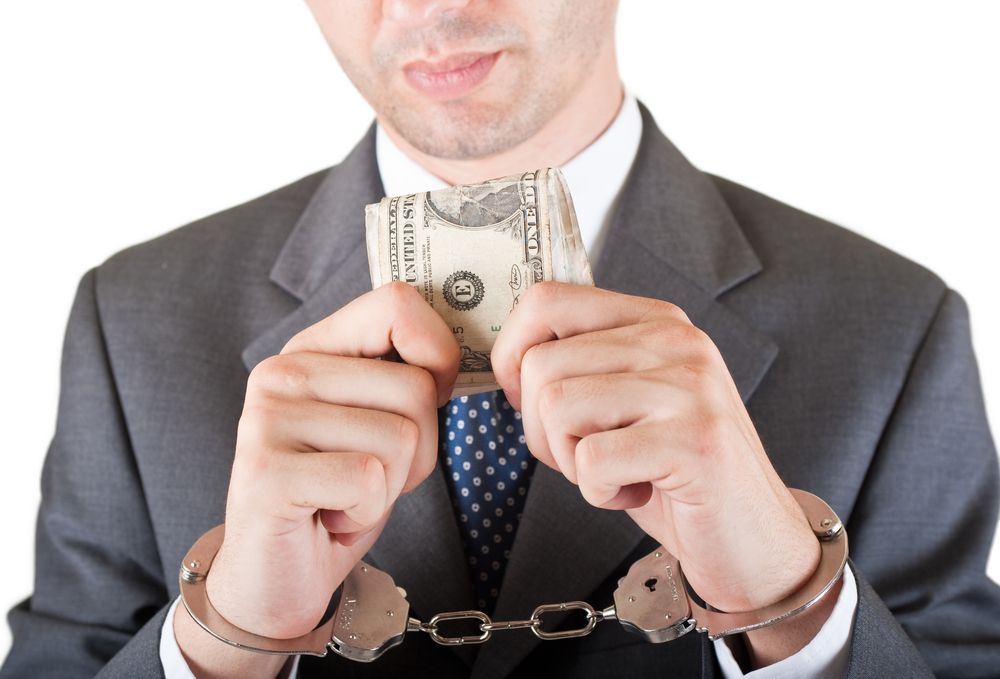 Особливості реалізації кримінальної відповідальності зазлочини у сфері господарської діяльності
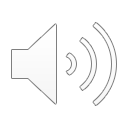 Проф. Наталія Гуторова
navchgutorova@gmail.com
План
Види покарань, які встановлені за кримінальні правопорушення у сфері господарської діяльності в статтях розділу VII Особливої частини КК України та практичні проблеми досягнення мети покарання при їх застосуванні. 
Позбавлення волі як вид покарання за злочини у сфері господарської діяльності
Штраф як вид покарання за кримінальні правопорушення у сфері господарської діяльності.
Особливості застосування штрафа, передбаченого як основне покарання в розмірі понад 3000 н.м.д.г. 
Шляхи підвищення ефективності кримінальної відповідальності за кримінальні правопорушення у сфері господарської діяльності
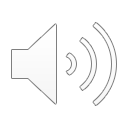 Література
Кримінальне право України. В 2-х частинах. Загальна частина. Підручник за ред. В.Я. Тація,В.І. Тютюгіна, В.І. Борисова. Право, 2020. С. 453-501
Дудоров О.О., Хавронюк М.І. Кримінальне право: Навчальний посібник / За заг. ред. М.І. Хавронюка. – К.: Ваіте, 2014. – с. 364-426. https://www.osce.org/files/f/documents/8/9/358166.pdf
ОГЛЯДИ судової практики Касаційного кримінального суду у складі Верховного Суду :
https://supreme.court.gov.ua/userfiles/media/ogljad_kks_vs.pdf - С. 17-18
https://supreme.court.gov.ua/userfiles/media/new_folder_for_uploads/supreme/Oglyad_KKS_2020.pdf - с. 9-11
https://supreme.court.gov.ua/userfiles/media/new_folder_for_uploads/supreme/Oglyad_KKS_VS_za_2021.pdf - С. 12-14
Рекомендую прочитати:
Текст проєкту нового Кримінального кодексу України, https://newcriminalcode.org.ua/criminal-code, розділи 3.3, 3.4, 3.5
В’юник М. В. Кримінально-правове регулювання в Україні: реалії та перспективи (аналітичні матеріали) / М. В. В’юник, М. В. Карчевський, О. Д. Арланова ; упоряд. Ю. В. Баулін. – Харків : Право, 2020. – 212 с. https://www.academia.edu/44887770
Nataliya Gutorova. White-Collar Crime: Ukrainian Experience of Searching for Optimal Model of Criminal Liability. Socrates: Rīgas Stradiņa universitātes Juridiskās fakultātes elektroniskais juridisko zinātnisko rakstu žurnāls, 2018, Nr. 2 (11), p. 100.–116. https://doi.org/10.25143/socr.11.2018.2.100-116
 Kamensky D. White Collar Overcriminalization In The United States: What Went Wrong? Вісник Асоціації кримінального права України, 2016; 1(6): C. 339-362 http://vakp.nlu.edu.ua/issue/view/9585
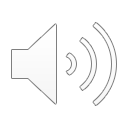 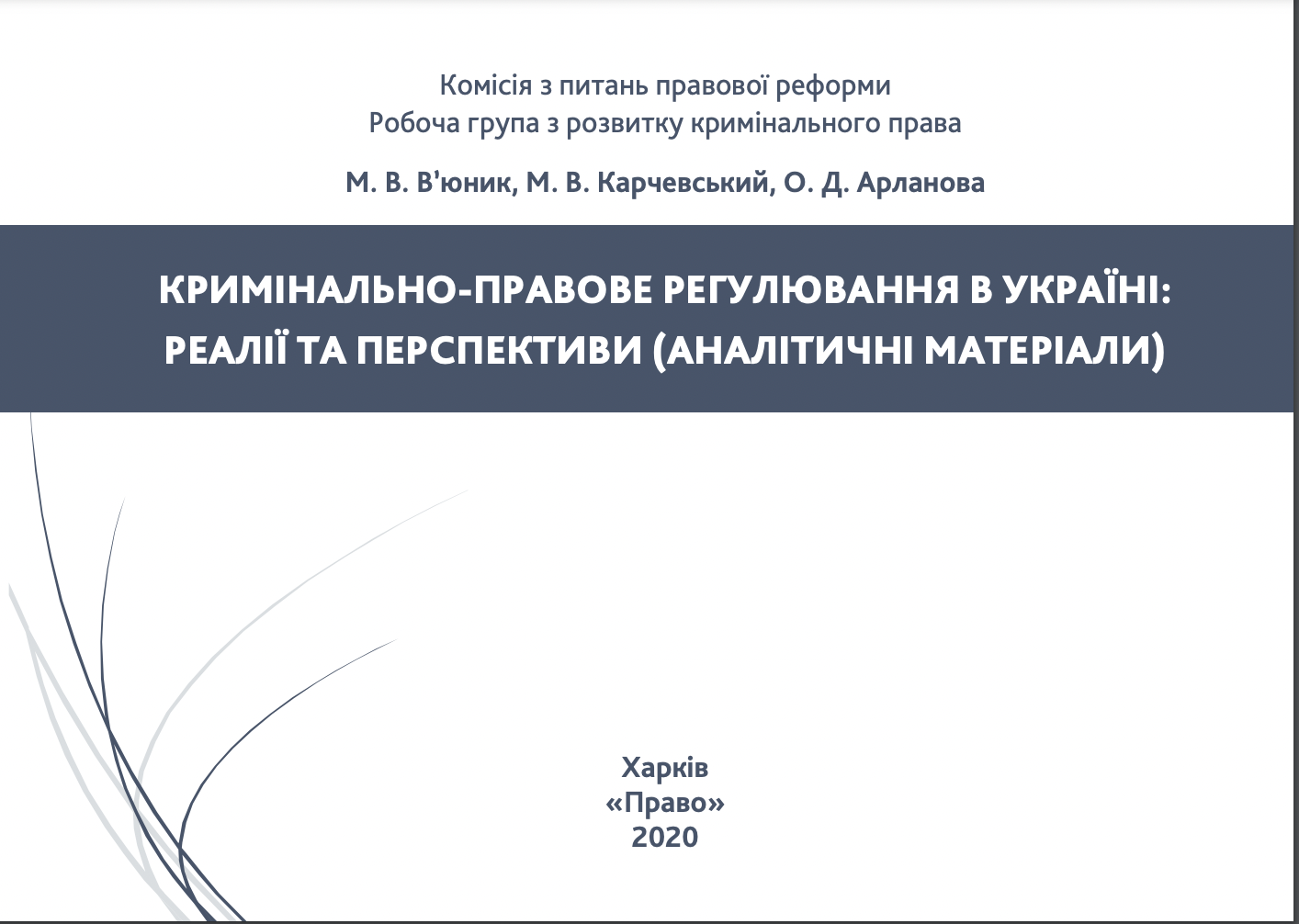 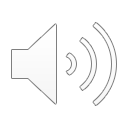 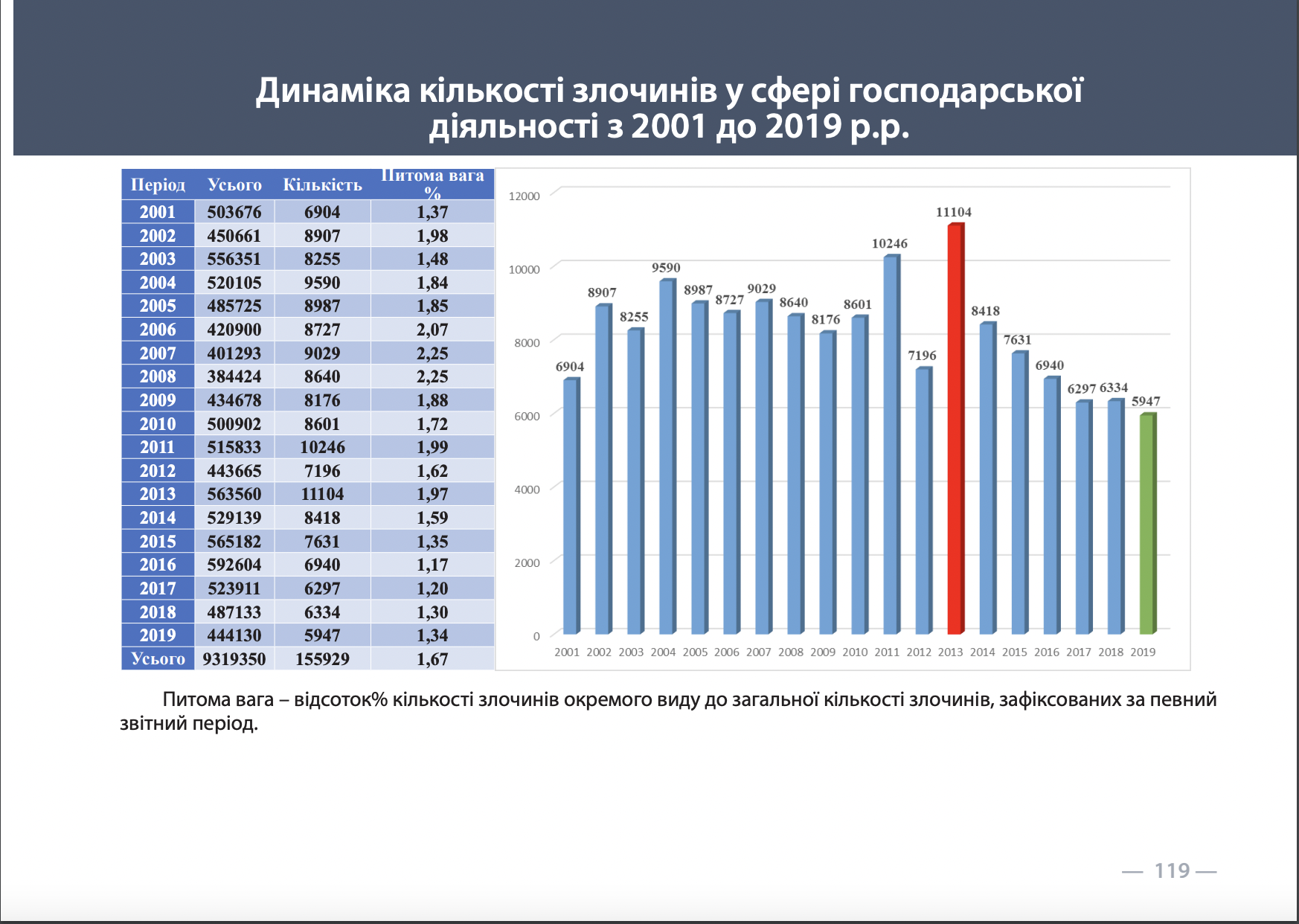 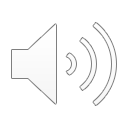 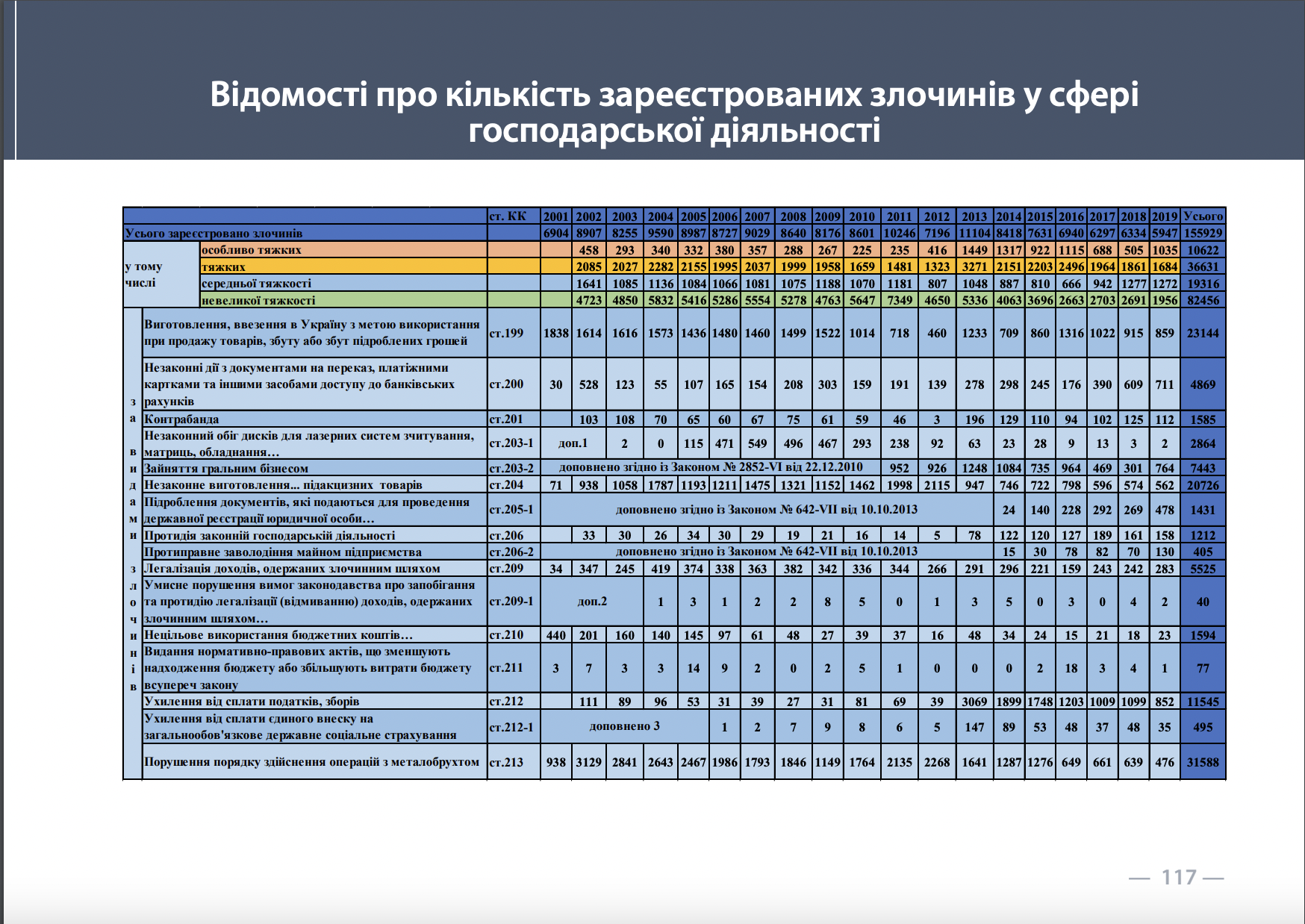 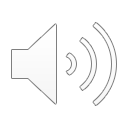 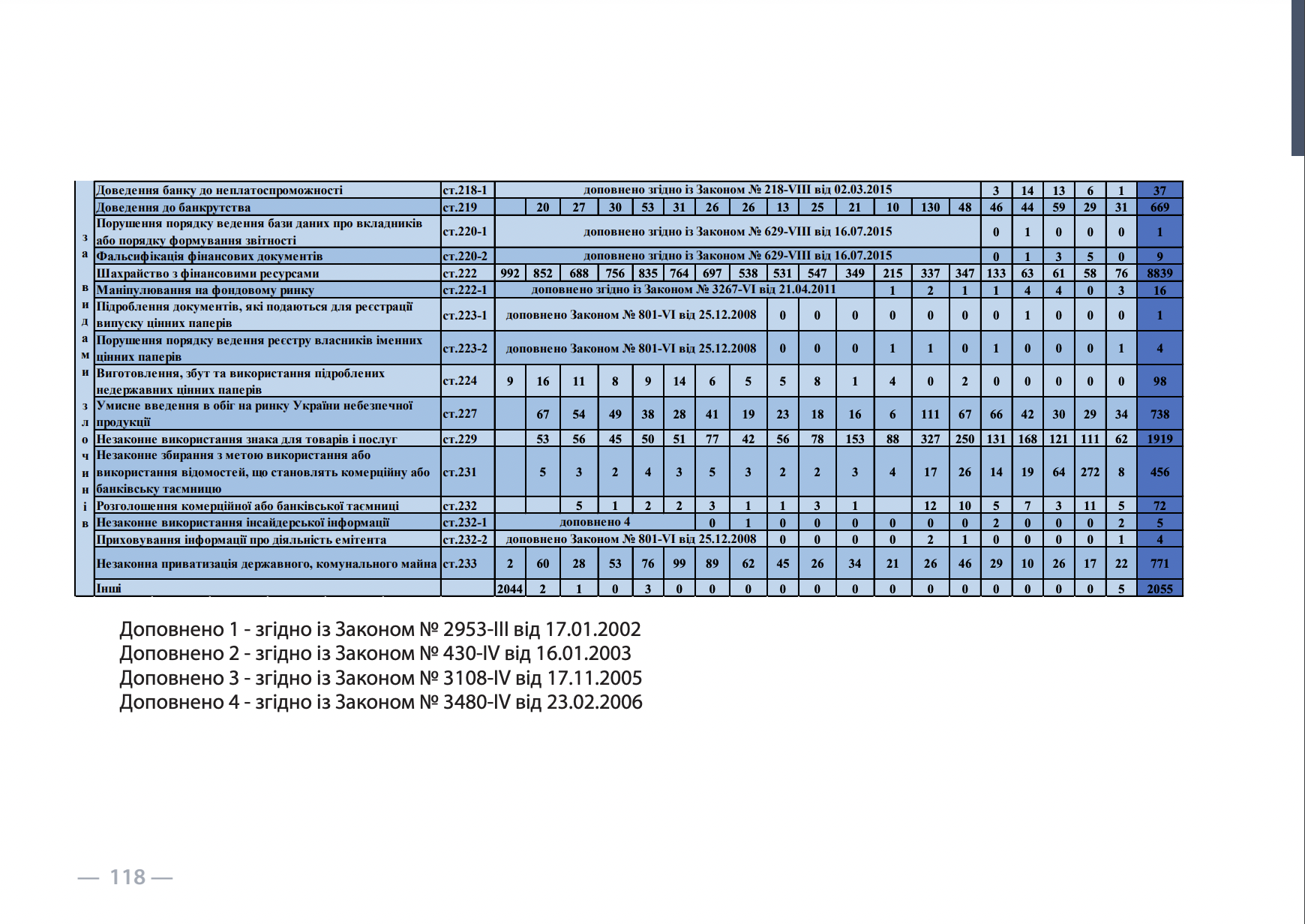 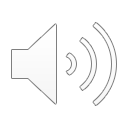 Види покарань, які встановлені за кримінальні правопорушення у сфері господарської діяльності в статтях розділу VII Особливої частини КК України та практичні проблеми досягнення мети покарання при їх застосуванні
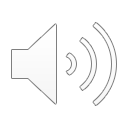 Додаткові покарання за злочини у сфері господарської діяльності
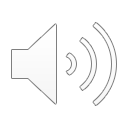 Білокомірцева злочинність(проф. Едвін Сатерленд, 1939 р.)
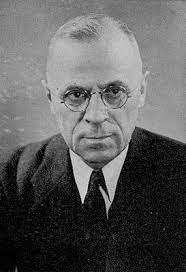 злочинність осіб вищого або білокомірцевого класу, тобто респектабельних осіб або, як мінімум, бізнесменів, які користуються повагою або осіб з високим професійним рівнем;
заподіють набагато більшу шкоду, ніж злочини представників нижчого класу;
як правило, лишаються безкарними
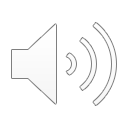 Кримінальне відповідальність за білокомірцеві злочини в Україні
Радянський період – жорстокі покарання у виді позбавлення волі на тривалі строки або смертної кари; 
Перші 20 років незалежності України – маже тотальна безкарність через надзвичайно широке застосування звільнення від відбування покарання з випробуванням на підставі ст. 75 КК;   
Зараз – спроба змінити ситуацію щодо караності окремих видів злочинів шляхом жорстких обмежень щодо застосування пом’якшення покарання за корупційні злочини, а також встановлення значних розмірів штрафу, який в разі несплати замінюється позбавленням волі.
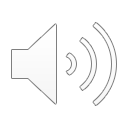 2. Позбавлення волі як вид покарання за злочини у сфері господарської діяльності
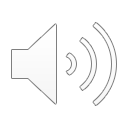 Застосування позбавлення волі за злочини у сфері господарської діяльності
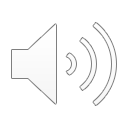 3. Штраф як вид покарання за кримінальні правопорушення у сфері господарської діяльності
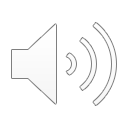 Реформування законодавства
Закон від 15 листопада  2011 р. № 4025-V1 «Про внесення змін до деяких законодавчих актів в частині гуманізації відповідальності за порушення у сфері господарської діяльності» – набрав чинності 17 січня 2012 р.
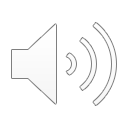 Ст. 12 КК України
2. Кримінальним проступком є передбачене цим Кодексом діяння (дія чи бездіяльність), за вчинення якого передбачене основне покарання у виді штрафу в розмірі не більше трьох тисяч неоподатковуваних мінімумів доходів громадян або інше покарання, не пов’язане з позбавленням волі.
3. Злочини поділяються на нетяжкі, тяжкі та особливо тяжкі.
4. Нетяжким злочином є передбачене цим Кодексом діяння (дія чи бездіяльність), за вчинення якого передбачене основне покарання у виді штрафу в розмірі не більше десяти тисяч неоподатковуваних мінімумів доходів громадян або позбавлення волі на строк не більше п’яти років.
5. Тяжким злочином є передбачене цим Кодексом діяння (дія чи бездіяльність), за вчинення якого передбачене основне покарання у виді штрафу в розмірі не більше двадцяти п’яти тисяч неоподатковуваних мінімумів доходів громадян або позбавлення волі на строк не більше десяти років.
6. Особливо тяжким злочином є передбачене цим Кодексом діяння (дія чи бездіяльність), за вчинення якого передбачене основне покарання у виді штрафу в розмірі понад двадцять п’ять тисяч неоподатковуваних мінімумів доходів громадян, позбавлення волі на строк понад десять років або довічного позбавлення волі.
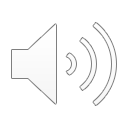 4. Особливості призначення штрафу понад 3 тис. н.м.д.г. (Ч. 2 ст. 53 КК України)
За вчинення кримінального правопорушення, за яке передбачене основне покарання у виді штрафу понад три тисячі неоподатковуваних мінімумів доходів громадян, розмір штрафу, що призначається судом, не може бути меншим за розмір майнової шкоди, завданої кримінальним правопорушенням, або отриманого внаслідок вчинення кримінального правопорушення доходу, незалежно від граничного розміру штрафу, передбаченого санкцією статті (санкцією частини статті) Особливої частини цього Кодексу.
Ч. 1 ст. 212 – штраф від 85 000 до 170 000 грн.
Мінімальна шкода – понад 3 721 500 грн. (2022 р. – 2481/2 = 1240, 5 x 3000)
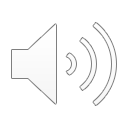 Призначення співучасникам штрафу понад 3 тис. н.м.д.г. (ч. 2 ст. 53 КК)
Суд, встановивши, що таке кримінальне правопорушення вчинено у співучасті і роль виконавця (співвиконавця), підбурювача або пособника у його вчиненні є незначною, може призначити таким особам покарання у виді штрафу в розмірі, передбаченому санкцією статті (санкцією частини статті) Особливої частини цього Кодексу, без урахування розміру майнової шкоди, завданої кримінальним правопорушенням, або отриманого внаслідок вчинення кримінального правопорушення доходу.

Ч. 1 ст. 212 КК України:
Мінімальний розмір заподіяної шкоди - понад 3 721 500 грн. 
Мінімальний розмір штрафу, який може бути призначений співучаснику (окрім організатора), роль якого у вчиненні злочину є незначною – 85 000 грн.
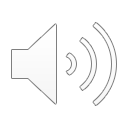 Призначення штрафу понад 3 тис. н.м.д.г. неповнолітнім (ст. 99 КК)
1. Штраф застосовується лише до неповнолітніх, що мають самостійний доход, власні кошти або майно, на яке може бути звернене стягнення.
2. Розмір штрафу, в тому числі за вчинення кримінального правопорушення, за яке передбачено основне покарання лише у виді штрафу понад три тисячі неоподатковуваних мінімумів доходів громадян, встановлюється судом залежно від тяжкості вчиненого кримінального правопорушення та з урахуванням майнового стану неповнолітнього в межах до п'ятисот встановлених законодавством неоподатковуваних мінімумів доходів громадян.
3. До неповнолітнього, що не має самостійного доходу, власних коштів або майна, на яке може бути звернене стягнення, засудженого за вчинення кримінального правопорушення, за яке передбачено основне покарання лише у виді штрафу понад три тисячі неоподатковуваних мінімумів доходів громадян, може бути застосовано покарання у виді громадських робіт або виправних робіт згідно з положеннями статей 100, 103 цього Кодексу.
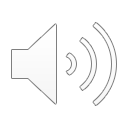 Наслідки несплати штрафу (п. 1 ч. 5 ст. 53 КК)
У разі несплати штрафу в розмірі не більше трьох тисяч неоподатковуваних мінімумів доходів громадян та відсутності підстав для розстрочки його виплати суд замінює несплачену суму штрафу покаранням у виді громадських робіт із розрахунку одна година громадських робіт за один установлений законодавством неоподатковуваний мінімум доходів громадян або виправними роботами із розрахунку один місяць виправних робіт за двадцять установлених законодавством неоподатковуваних мінімумів доходів громадян, але на строк не більше двох років.
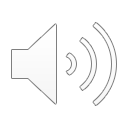 п. 2 ч. 5 ст. 53 КК
У разі   несплати   штрафу   в   розмірі   понад  три  тисячі неоподатковуваних  мінімумів  доходів  громадян,  призначеного  як основне  покарання,  та  відсутності  підстав  для розстрочки його виплати суд замінює  несплачену  суму  штрафу  покаранням  у  виді позбавлення волі із розрахунку один день позбавлення волі за вісім неоподатковуваних мінімумів доходів громадян у таких межах: 
(1 день позбавлення волі = 136 грн)
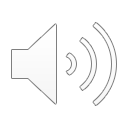 П. 2 ч. 5 ст. 53 КК (продовження)
1) від одного до п'яти років позбавлення  волі  -  у  випадку призначення штрафу за вчинення нетяжкого злочину; 2) від  п'яти  до  десяти  років позбавлення волі - у випадку призначення штрафу за вчинення тяжкого злочину; 3) від десяти  до  дванадцяти  років  позбавлення  волі  -  у випадку призначення штрафу за вчинення особливо тяжкого злочину. 
 Якщо під  час  розрахунку  строку  позбавлення волі цей строк становить  більше  встановлених  цією  частиною  статті  меж,  суд замінює покарання у виді штрафу покаранням у виді позбавлення волі на  максимальний  строк,  передбачений  для  злочину   відповідної тяжкості цією частиною статті.
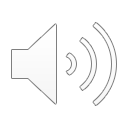 Обмеження в застосуванні ст. 69 КК (ч. 1 ст. 69 КК)
За вчинення кримінального правопорушення, за яке передбачене основне покарання у виді штрафу в розмірі понад три тисячі неоподатковуваних мінімумів доходів громадян, суд з підстав, передбачених цією частиною, може призначити основне покарання у виді штрафу, розмір якого не більше ніж на чверть нижчий від найнижчої межі, встановленої в санкції статті (санкції частини статті) Особливої частини цього Кодексу.
Ч. 1 ст. 212 КК України:
Мінімальний розмір заподіяної шкоди - понад 3 721 500 грн. 
Мінімальний розмір штрафу, який може бути призначений із застосуванням ст. 69 КК – 85 000 грн. – 21 250 грн. = 63 750 грн.
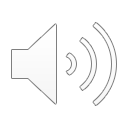 5. Шляхи підвищення ефективності кримінальної відповідальності за кримінальні правопорушення у сфері господарської діяльності
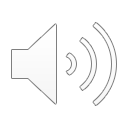 Причини недостатньої ефективності кримінально-правового регулювання
“Інфляція” кримінально-правових норм (”Overcriminalization”) - намагання вирішити існуючі в суспільстві проблеми шляхом ухвалення кримінально-правових норм, які фактично не застосовуються;
Імітація протидії злочинності;
Відсутність ефективної моделі заходів кримінально-правового характеру щодо осіб, які не потребують фізичної ізоляції від суспільства.
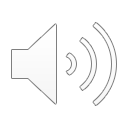 ДЯКУЮ ЗА УВАГУ!
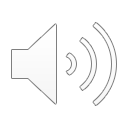